Вивчення нормативних документів щодо системи НАССР
План
Інструкція по заповненню плану НАССР.
Правильне запровадження системи НАССР
Список використаних джерел:
Основна:
Впровадження системи НАССР для операторів ринку харчових продуктів : практичний посібник / А. С. Ткаченко, Ю. О. Басова, О. О. Горячова та ін. ; за загальною редакцієюА. С. Ткаченко. – Полтава : ПУЕТ, 2020. – 137 с. Додаткова: Гребенюк М. Сучасна концепція здорового та раціонального харчування – складова системи забезпечення продовольчої безпеки України / М. Гребенюк // Підприємництво, господарство і право. – 2013. – № 6. – С. 41-45.
Коротка інструкція по заповненню 
плану НАССР!!!
Цей матеріал є перекладом  керівництва з заповнення плану НАССР, розміщеного на офіційному сайті  Агентства з харчових стандартів Великобританії. 


НАССР – це визнаний спосіб, який дає можливість впевнитись, що небезпечні фактори, які можуть вплинути на харчову безпечність на вашому підприємстві, постійно  та належно контролюються.
Метою цієї короткої інструкції є допомога операторам ринку  у заповненні  шаблонів документів плану HACCP.  

Важливо забезпечити, щоб готовий план (або плани, якщо на заводі є кілька виробничих ліній) точно відображав продукцію, яка випускається, та виробничі процеси підприємства.  

Доцільно звертатися до Розділу з HACCP у Довіднику для м’ясної промисловості, зокрема, до загального плану HACCP, який відображає види небезпечних факторів і процедури управління безпечністю харчових продуктів, які, можливо, треба буде включити при підготовці плану(ів) HACCP.
При підготовці плану HACCP для вашого бізнесу виконайте наступні 10 кроків:

Заповніть першу сторінку шаблону HACCP  
Впишіть відомості про: 
Компанію; 
Технологічний процес, що буде викладений в плані (наприклад, забій ВРХ, подрібнення м’яса на фарш); 
Імена людей, які допомагають розробляти план (група HACCP).
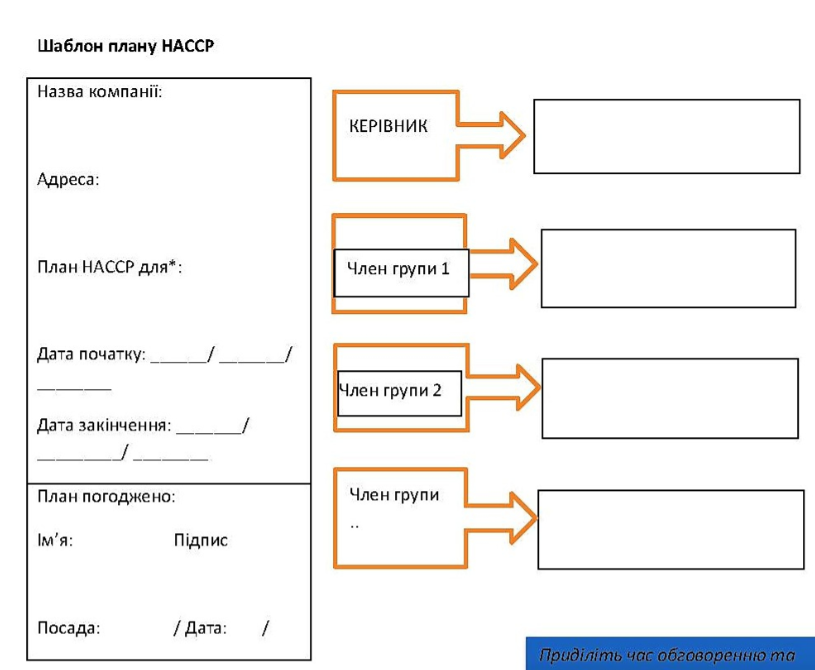 2. Заповніть сторінку «Опис виробництва» і «Блок-схема технологічного процесу» 
а) Опишіть процес виробництва, який повинен охоплювати план:
Точку початку і точку кінця процесу, який описуєте; 
Тип небезпечних факторів, які необхідно взяти до уваги;
Продукт і його цільове призначення;  
Клієнти і кінцеві споживачі продукту;  
Як продукт повинен бути упакований, зберігатися і реалізовуватися;  
Інформацію про переробку та безпечність. 
б) Заповніть блок-схему (покрокову «історію життя» виробничого процесу)
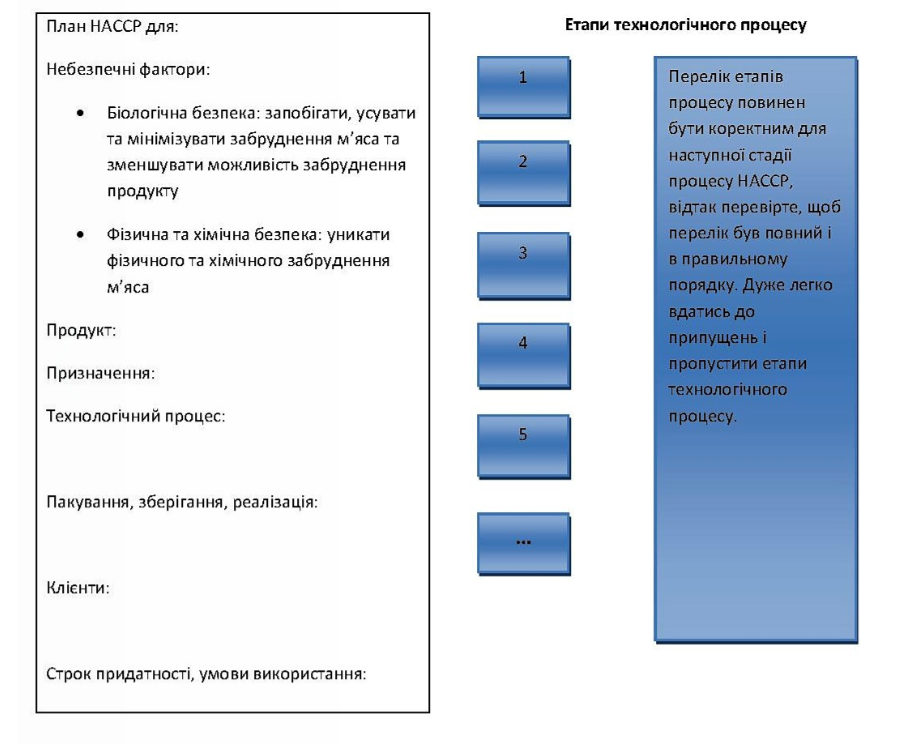 … важливо включити: 
всі виробничі ресурси технологічного процесу, напр. пакувальний матеріал, етикетки, воду; 
заплановані затримки протягом етапу або між етапами;
процедури, які виконуються інакше на інших робочих змінах; 
повернення продукції в технологічний процес для переробки (навіть якщо це відбувається випадково); 
всі вихідні продукти з процесу, напр., субпродукти, їстівні побічні продукти.
3. Заповніть одну сторінку «визначення контрольних точок» для кожного етапу процесу 

а) Визначить небезпечні фактори  (біологічні, хімічні або фізичні) на кожному етапі під час реалізації  кроку  б . 

б) Опишіть заходи контролю (належні гігієнічні практики та операційні гігієнічні процедури), які контролюватимуть кожен з визначених небезпечних факторів.
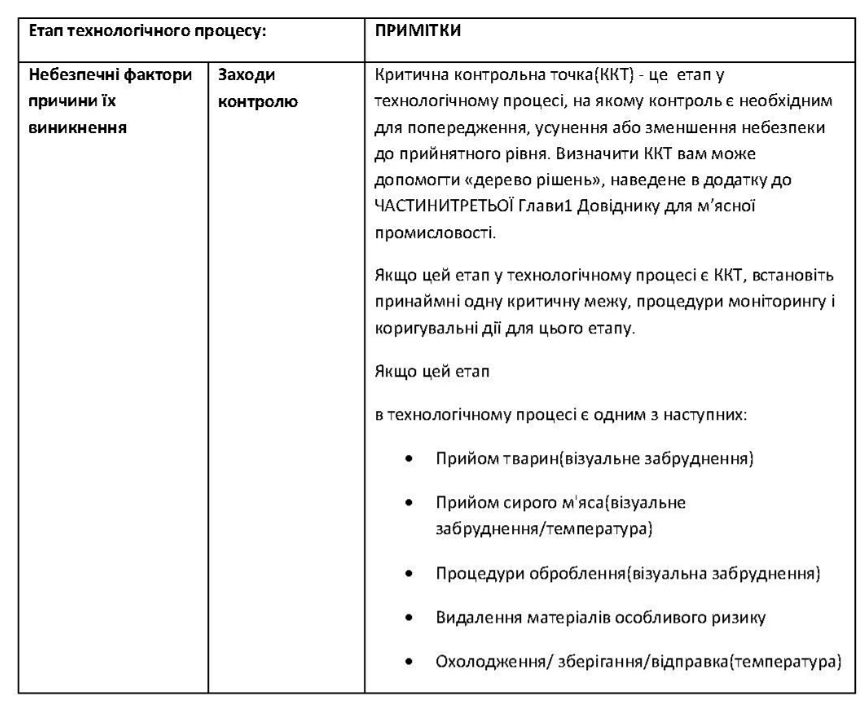 4. Визначте контрольні точки, що мають критичне значення для безпечності харчової продукції (ККТ) 
Оператори харчового бізнесу вправі приймати рішення про ККТ для власних виробництв, у виробництві м’ясної продукції є етапи технологічного процесу, засоби контролю небезпечних факторів  в яких закріплені законодавством, зокрема:
На забій і розділку приймаються тільки чисті і здорові тварини, а для різання і обробки приймаються тільки прийнятні (Такі, що відповідають вимогам, встановленим в чинному законодавстві) туші та/або м'ясо та будь-які інші види сировини; 
Розділка, особливо видалення шкури/шерсті/овчини/шкіри/пір'я і патрання здійснюються з дотриманням вимог гігієни, при цьому на тушах мають бути відсутні сліди видимого забруднення;  
Контроль за матеріалами особливого ризику здійснюється відповідно до вимог законодавства; 
Температурні вимоги для м'яса дотримуються під час зберігання, вантаження і транспортування. 

 Кожна з цих контрольних точок (і будь-яка інша ККТ) повинна мати принаймні одну «критичну» межу, а також процедури моніторингу та коригувальні дії, що повинно обезпечити від розміщення на ринку потенційно небезпечних продуктів харчування. Щоб показати, що ці заходи були вжиті, обов’язково застосовуються відповідні протоколи.
5. Встановіть хоча б одну критичну межу для кожного заходу контролю по кожній ККТ  

Критична межа – це найвище або найнижче значення, прийнятне для безпечності  харчової продукції (наприклад, час, рН, температура). 
Критичні межі відокремлюють прийнятність від неприйнятності, або безпечні харчові продукти від небезпечних. 
Підприємство  може встановити  жорсткіші межі порівняно із тими, що закріпленні в чинному національному законодавстві.
6. Запровадьте процедуру моніторингу для кожної ККТ  

Моніторинг являє собою набір заздалегідь підготовлених перевірок, які можуть показати, чи знаходиться захід контролю під загрозою зриву і спричинення необхідності у коригувальних діях, якщо це необхідно.
Вирішіть для себе: 
(А) Як може здійснюватися моніторинг критичних меж; 
(Б) Коли і як часто будуть проводитись перевірки; 
(С) Хто буде здійснювати контроль (зазвичай персонал не повинен перевіряти власну роботу);  
(Г) Яка інформація повинна фіксуватися і де;   
(Д) Хто перевірятиме, що моніторинг відбувається як належить і де і яким чином ці перевірки будуть фіксуватися. 

Переконайтесь, що працівники, відповідальні за моніторинг та фіксацію результатів, мають чіткі інструкції та розуміють, що вони повинні робити у випадку виникнення проблеми.
7. ПО КОЖНІЙ ККТ, ПЕРЕДБАЧТЕ ВСІ ПРОБЛЕМИ, ЩО МОЖУТЬ СТАТИСЯ І ВИБЕРІТЬ КОРИГУВАЛЬНІ ДІЇ ДЛЯ КОЖНОГО ВИПАДКУ

Негайні коригувальні дії свідчать про відповідальне ставлення оператора. 

(А) Які коригувальні дії повинні бути виконані щоб:  
Відновити контроль; 
Врегулювати ситуацію із продукцією, що була вироблена, коли процес вийшов з-під контролю; 
Розслідувати причину, щоб уникнути повторення проблеми. 
(Б) Хто відповідає за проведення коригувальних дій;  
(С) Яка інформація має бути зафіксована, де і ким; 
(Г) Хто буде перевіряти, що коригувальні дії виконані правильно і де, і як ця перевірка має бути запротокольована.
8. ВАЛІДАЦІЯ ТА ВЕРИФІКАЦІЯ ПЛАНУ НАССР  
Веріфікація  означає перевірку або підтвердження того, що процедури на основі HACCP досягають бажаного ефекту, тобто контролюють небезпечні фактори. 
Ці перевірки проводяться  у такому порядку: 
Перед початком реалізації плану – називається «Валідація»,
Після  запровадження плану НАССР на виробництві – називається «Веріфікація».  
Вирішіть для себе і запишіть:   
(А) Які валідаційні та веріфікаційні  перевірки мають проводитися і коли – на сторінках Журналу є деякі пропозиції  
(Б) Хто несе відповідальність за їх проведення; 
(В) Яка інформація повинна фіксуватися, ким і де; 
(Г)Хто перевірятиме, що валідаційні та веріфікаційні  перевірки проводяться належним чином,  і де і яким чином ці перевірки будуть фіксуватися
9. Документація 

Ваші системи, засновані на принципах HACCP, гігієнічні процедури, перевірки та дії вашого бізнесу повинні належно записуватися, адже саме так вони слугують доказами для вас самих, ваших клієнтів, і для офіційних перевірок.

Вся паперова робота має бути якомога простішою, щоб її було легко заповнювати і своєчасно оновлювати. 
Записи повинні вказувати особу(особи), які їх виконали. 
Малі підприємства можуть використовувати «Щоденний журнал з управління безпечністю харчової продукції для виробників м'яса», якщо інших механізмів ведення документації та обліку немає.
ЩОДЕННИЙ ЖУРНАЛ З УПРАВЛІННЯ БЕЗПЕЧНІСТЮ ХАРЧОВОЇ ПРОДУКЦІЇ ДЛЯ ВИРОБНИКІВ М'ЯСА 

Цей журнал використовується для фіксації важливої інформації про гігієнічні умови виробництва на харчовому підприємстві і надання свідчення аудиторам про стан справ із управлінням безпечністю харчової продукції на підприємстві. 

ЩОДЕННИЙ КОНТРОЛЬНИЙ СПИСОК (чек-лист) – це список перевірок, яки мають щодня проводити співробітники:  
до початку процесу виробництва 
в процесі виробництва 
після закінчення виробництва.
10. Перегляд системи на основі HACCP 
Переглядайте план(и) НАССР як мінімум раз на рік, за винятком випадків, коли він переглядався внаслідок внесення змін у продукцію, процедури, законодавство або, можливо, у зв’язку із скаргами клієнтів  або звітом аудиторів. 
У випадку внесення змін перегляд плану НАССР повинен гарантувати, що процедури безпечності харчової продукції залишаються ефективними.  
Перегляд може зазначати, що в деякі аспекти плану НАССР необхідно внести зміни, напр. обсяг, схеми технологічного процесу, аналіз технічних даних та небезпек, заходи контролю, рішення про контрольні точки, критичні допустимі межі, перевірки з метою нагляду, коригувальні дії та ведення обліку. 
ФІКСУЙТЕ РЕЗУЛЬТАТИ ПЕРЕГЛЯДІВ. ВНОСЬТЕ ЗМІНИ В ПЛАН НАССР, ЯКЩО НЕОБХІДНО.
2. Правильне запровадження системи НАССР надає виробнику багато переваг економічного та управлінського характеру:
• Застосування НАССР є підтвердженням виконання виробником законодавчих і нормативних вимог.
• НАССР засвідчує високий рівень свідомості та відповідальності виробника перед споживачем.
• НАССР дозволяє підприємствами забезпечити стабільно високий рівень безпечності харчових продуктів, і завдяки довірі споживачів в умовах зростаючої конкуренції зберегти та розширити свою частку на внутрішньому ринку України.
• Запровадження НАССР дозволяє здійснити розширення експортних ринків, адже в багатьох країнах світу НАССР є обов'язковою законодавчо встановленою вимогою.
Застосування НАССР переносить акценти з випробування кінцевого продукту на використання превентивних методів забезпечення безпечності під час виробництва та реалізації продукції, сприяючи більш раціональному використанню ресурсів.
Правильно проведений аналіз небезпечних чинників дозволяє виявити приховані небезпеки і направити відповідні ресурси в критичні точки процесу.
Зменшення втрат, пов'язаних із негативними наслідками повернень продукції, харчових отруєнь та інших проблем безпечності харчових продуктів.